PRESENTED BY ATS
2022-23 KiteTraining
Hosts:
Charles Turner – Service Desk Lead
Katherine Kocen – Service Desk
Brad Hansen – Service Desk Lead
Our Agenda
Kite Educator Portal
Data Set Up
Kite Student Portal
Kite Educator Portal
Landing Page
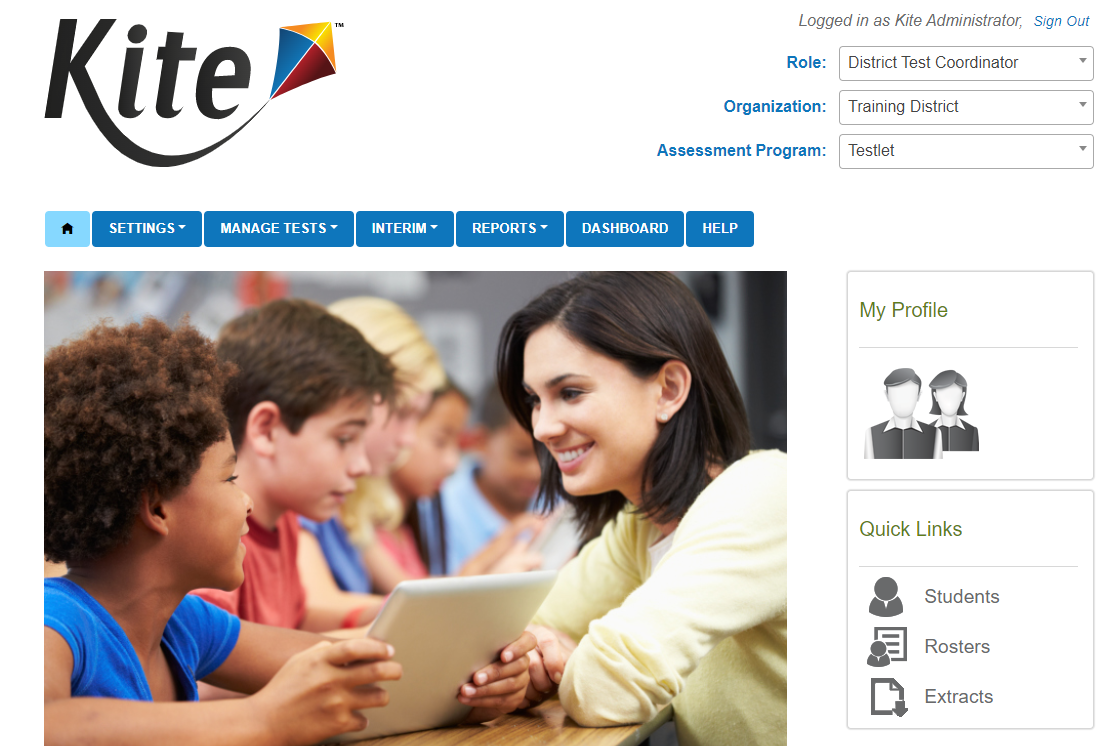 Functions
Facilitates the exchange and management of:
Student data
Score reporting
Student monitoring capabilities

Test administrators 
Enter student accommodations
Monitor test sessions
Retrieve data
Data Setup- Users
Users – Hierarchy: District Level
Role Function
Role Titles​
DTC- Data Management and coordination at a district and building level. Has to be created by the state.
District Test Coordinator (DTC)
Users – Hierarchy: Building Level
Role Titles
Role Function
BTC/STC– Data Management and coordination at a building level


Teacher – View students that are rostered to them. Access to student logins. No access to student reports from prior years.
Building Test Coordinator (BTC)/School Test Coordinator (STC)


Teacher
Setting up Users​
There are two methods for creating user accounts in Educator Portal
UI Manual Creation
User Upload
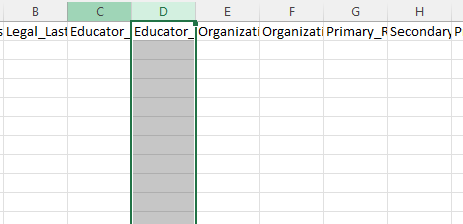 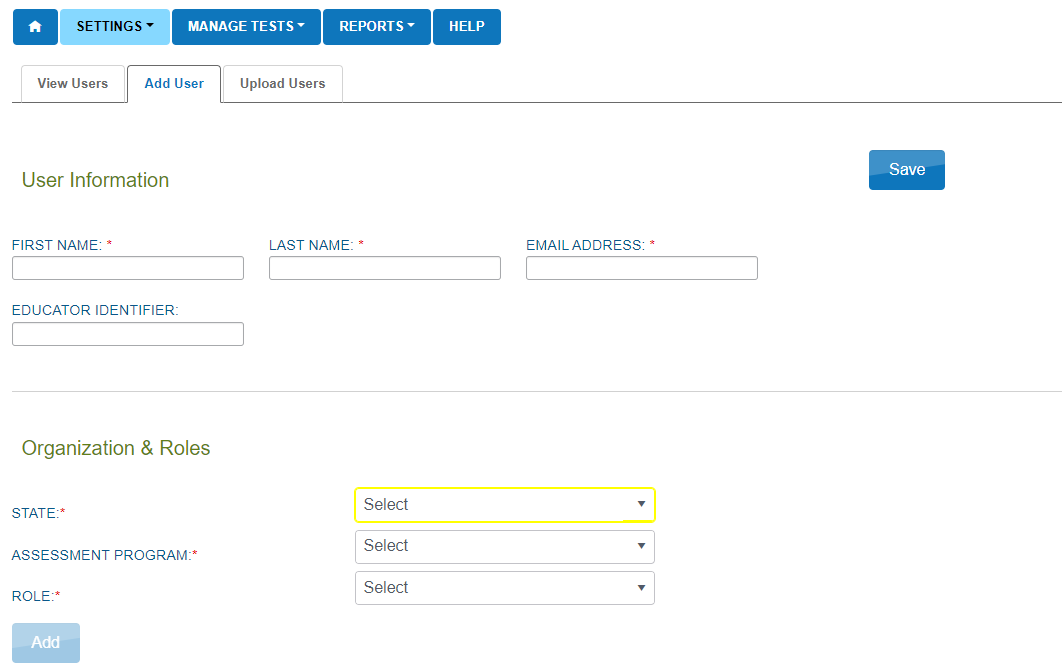 Setting up Users – UI Manual Creation
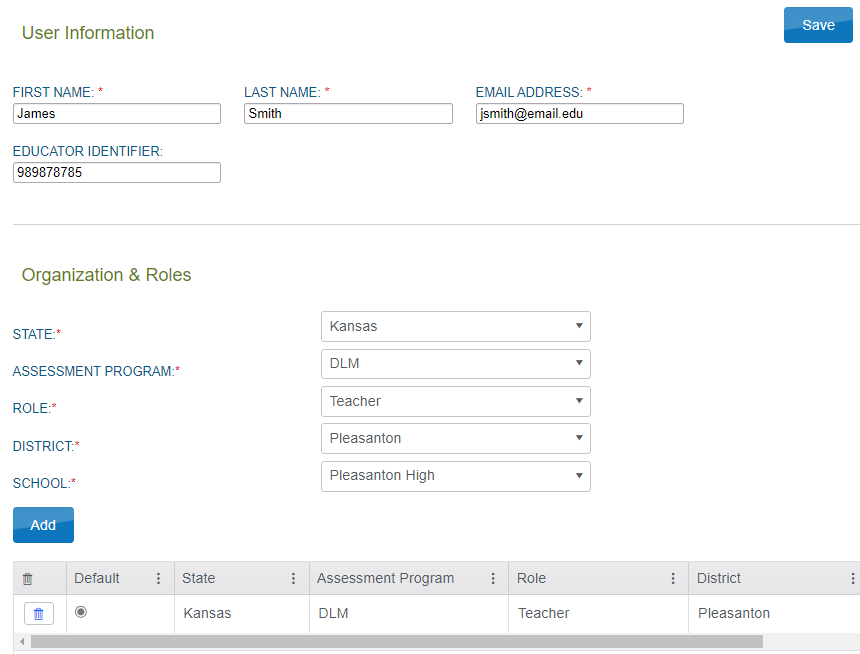 Settings        Users       Add User
Fill out all required fields under User Information (Including Educator Identifier if creating a Teacher account)
Use the dropdowns to add the desired role to the user's account at the correct organization
Click Add. 
Verify that all information is showing correctly under User Information and table of roles
Click Save


Best when adding small (four or fewer) quantities of users
5
2
3
4
Setting up Users – User Upload
Settings         Users         Upload Users
Complete csv template* with user information for the accounts being created/modified
Upload template by clicking "Select File" then choosing your file
Click Upload
Look for Complete status
If any errors, open error csv, correct issues then reupload

*New template can be acquired by clicking on blue '?' Next to 'File:'

Multiple users can be added/modified with a single CSV upload. Best when adding ten or more users
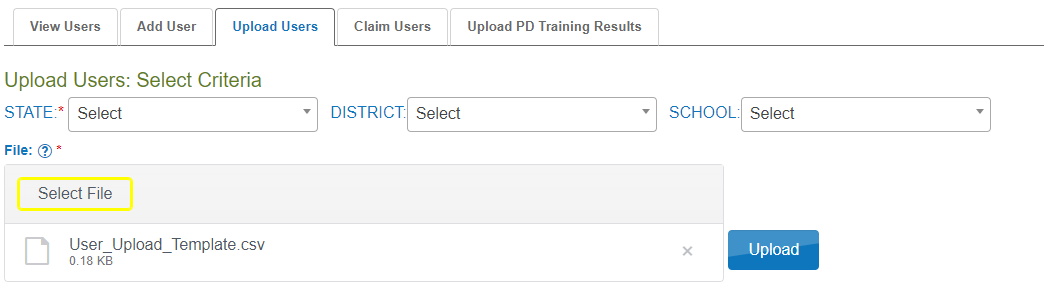 3
4
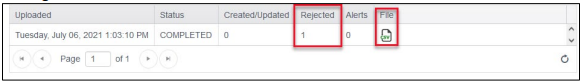 5
6
Example of upload error message:
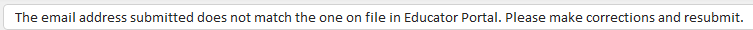 Data Setup- Student Enrollment
Enrollment Options
There are two methods to enroll students in Educator Portal
Student Enrollment is being handled at the District level
UI Manual Enrollment
Upload Students
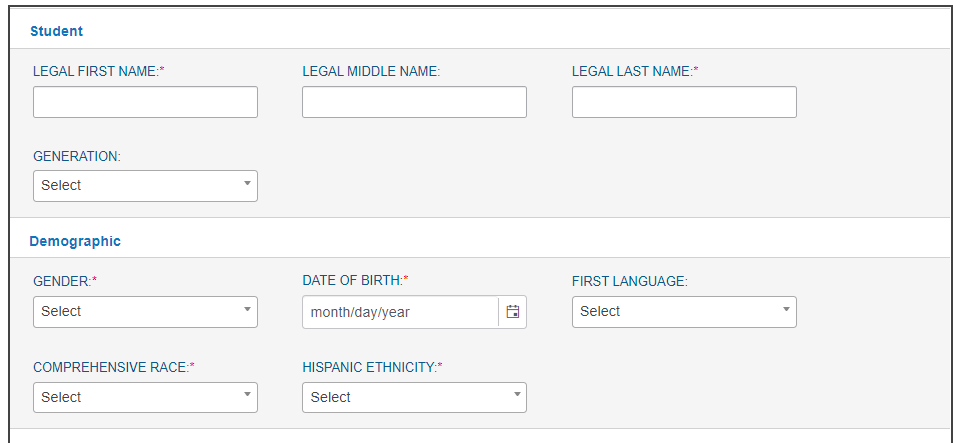 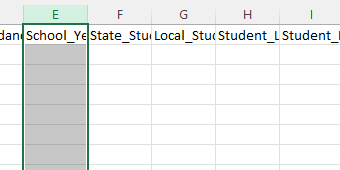 Manually Enroll Students
1
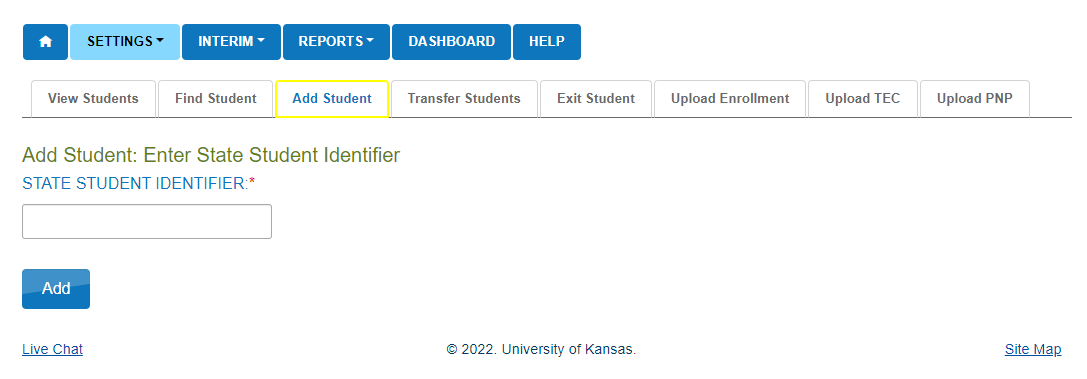 Settings        Students       Add Student
Enter state student ID number then click Add
If the student is already enrolled for the school year, an error message will display 

Fill out fields with student information
Required fields denoted with red asterisk (*)
  Click Save


Once the student has been added, student login information will automatically be created.

Best when enrolling small (four or fewer) quantities of students.
2
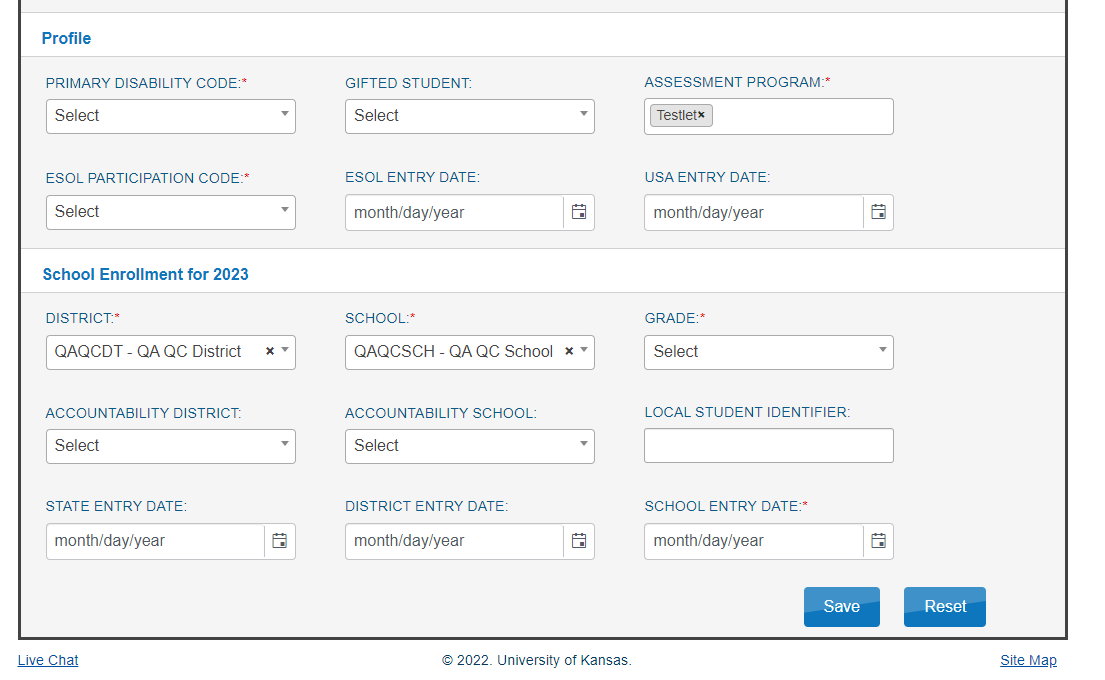 3
4
Upload Students
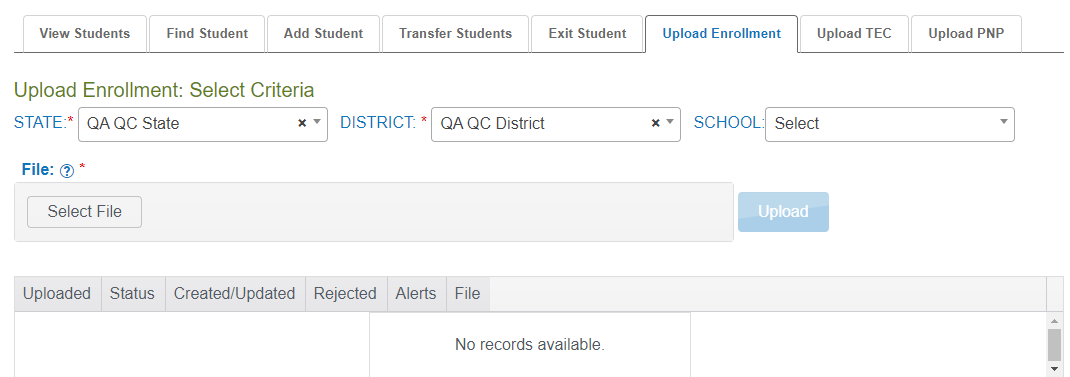 Multiple students can be enrolled simultaneously using a CSV upload

Provides an error file with verbose and clear explanations and recommendations
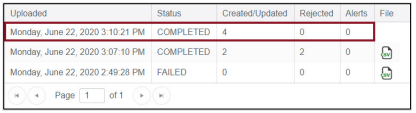 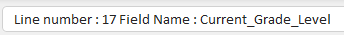 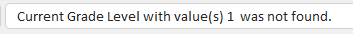 Manage Student Data
Updating Data

Student demographics such as name, date of birth, and school entry date can be updated at anytime

Can be edited either manually through the UI or the Enrollment Upload process using the State Student ID as the connecting factor
Students can also be transferred to a different organization within the district by the district test coordinator, or a different district by the Kite Service Desk.
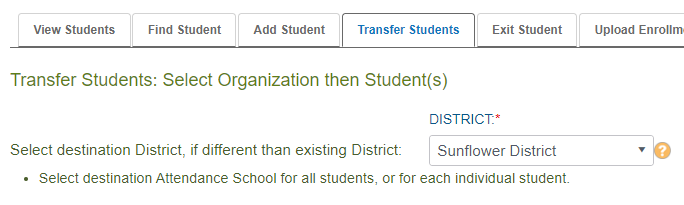 Data Setup
Data Setup -Rosters
Roster Overview
Functions of Rostering

Tests are generated using the roster data. 

Rosters determine which subjects should be generated for the student 

Allows Teachers to access student data such as login information and Personal Needs and Preferences Accommodations
Roster Creation- Manual
Manual Creation – User Interface on Web

Only one Teacher can be associated with a given roster
Only one Subject can be associated to a given roster
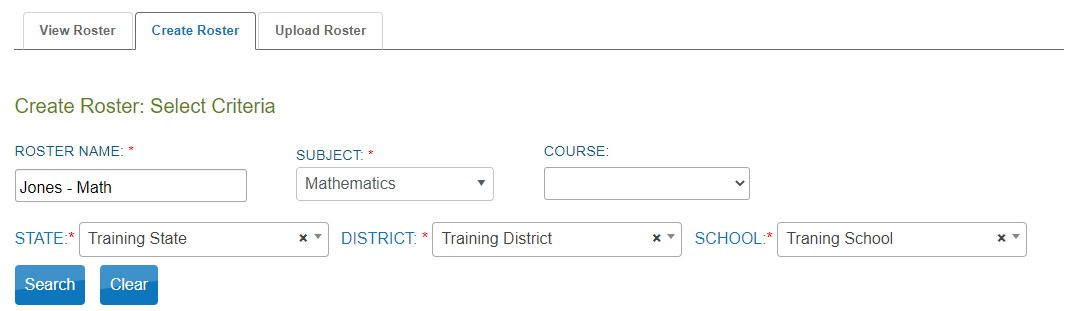 Tested Subject
Specific Location
Identifiable
Name
Roster Creation- Manual
Manual Creation – User Interface on Web

Select a Teacher using Dropdown

Select Student using checkbox
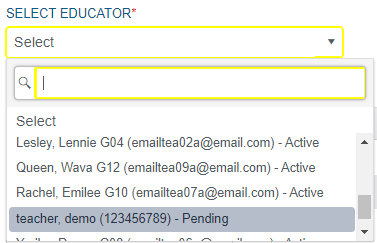 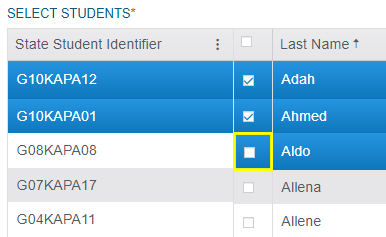 Roster Creation- CSV Upload
CSV Upload

Advantages
Allows upload of multiple rosters, simultaneously
Allows verbose explanations of errors in uploads for corrections
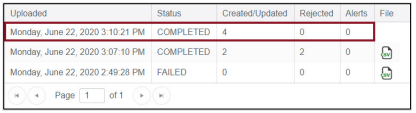 Roster Management
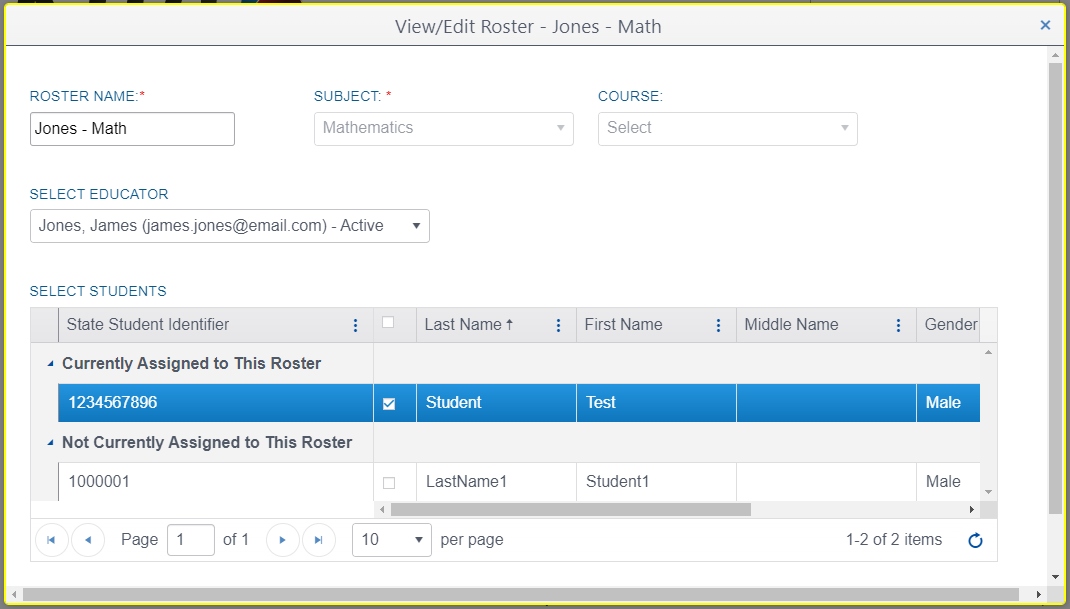 Editing Rosters
Settings > View Roster > Select a Roster
Fast Educator swapping as needed.
Adding/Removal of students individually
Modifying the Roster Subject and Name
You cannot modify the subject or name. A  new roster needs to be created

Removing Rosters
Remove/Uncheck all students, Click save, roster disappears
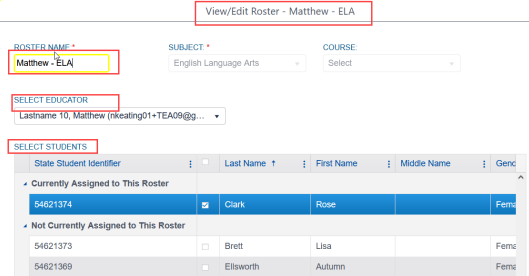 Kite Student Portal
Student Portal Training Link/Logins
Link:
https://student-testlet.kiteaai.org/TDE/logIn.htm


Practice Login:

Username: tech.demo
Password: MAZE8
Any Questions?
Contact
Kite Service Desk
855-277-97527:00 a.m. – 5:00 p.m. Central
Kite-support@ku.edu
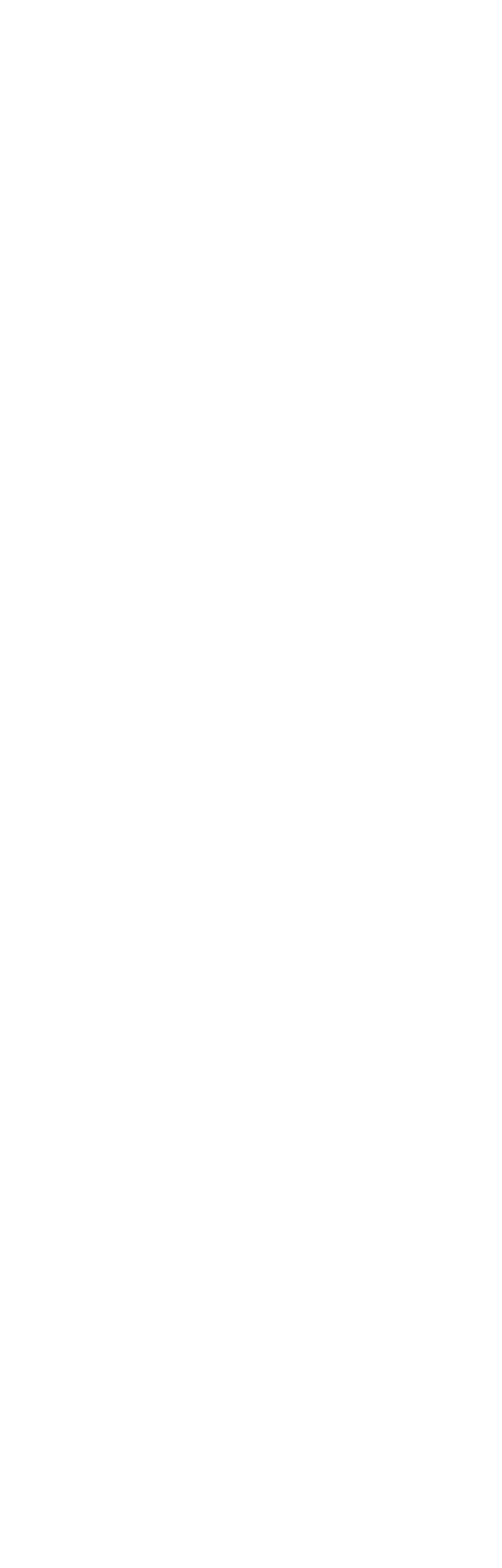